Python study
1st day
Python variable types and basic functions
Homework check!
Variable
Variable
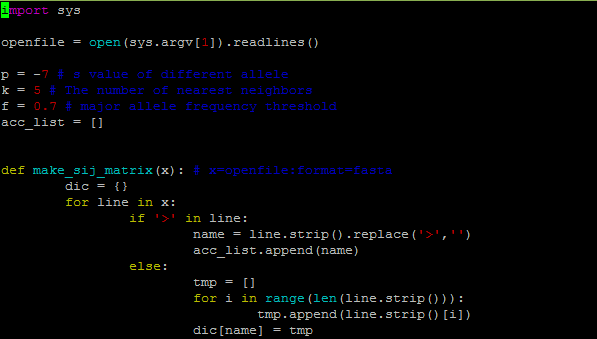 Variable type
String type
All the characters are string type
‘a’, ‘b’, ‘c’, ‘d’, ‘0’, ‘1’, ‘2’, ‘3’, ‘0.1’…
You have to use ‘’ or “” for string type
A : variable A
‘A’ : string value A
Special character(\ = ₩)
‘\n’ : newline character
‘\t’ : tab
‘\’’ : ‘
‘\”’ : “
‘\\’ : \
Variable type
Integer type
All the integers are integer type
1, 2, 3, 4, 100, 72038, 900223

Float type
Represent decimal number or fractional number
1/3, 0.23, 1.8, 3.141592
Characteristics of Variable
Cannot use add between str and int type variable
‘Crop’ + ‘ Genomics’ = ‘Crop Genomics’
‘Crop’ + ‘4555’ = ‘Crop4555’
‘880’ + ‘4555’ = ‘8804555’
880 + 4555 = 5435
‘880’ + 4555 = error
‘Crop’ + 4555 = error

Between str and float also.
Characteristics of Variable
If you use float at least once, that variable will be float
5/2 = 2
1+2 = 3
5.0/2 = 2.5
5/2.0 = 2.5
1.0+2 = 3.0
Characteristics of Variable
You can multiply string variable
2*3 = 6
‘2’*3 = 222
‘hello’*3 = hellohellohello

Hello*3 vs. ‘Hello’*3
Characteristics of Variable
You can use these kind of symbols in integer and float type variable
+, -, *, /
//, %
Other variables
List

Dictionary
Other variables
List
Is set by []
The list of other values or variable
List_a = [1,2,’a’,’b’,[a,b]]
List also can value of list
Can get empty value
List_b = []
Other variables
Dictionary
Is set by {}
Like a dictionary, had keys and values


Dic_a = {‘English’:‘영어’} →Dic_a[‘English’] = ‘영어’

One key only have one value whatever, list, string, integer or dictionary

Usage)
Dic_amino_acid = {‘ATG’:‘Met’, ‘TGA:*’}
Dic_amino_acid = {}Dic_amino_acid[‘ATG’] = ‘Met’
Key = [‘ATG’,’TGA’]value = [‘Met’, ‘*’]Dic_amino_acid = dict(zip(key,value))
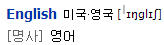 Start python coding
vi filename.py
Python code files have .py as extension
Basic functions(함수)
What is the fuction(함수)?
Already set fuction(기능) by other programmer
Ex) print, if, for, open, etc..

Print (standard output function)
Function for print something
Usage)
Print a
Print ‘a’
Print ‘a’*3
Print 3*4
Print print with newline character
Print ‘a\n’
Basic functions
Standard input functions
Input
For integer
Raw_input
For string
Usage)
A = input(“enter some integers”)
B = raw_input(“enter some words”)
Basic functions
If
For judgment
If conditional sentence were satisfied, some command were executed
If not, the other command were executed
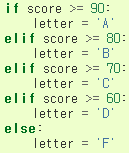 Basic functions
True
False
If
if
…
elif …
else
Status A
Status B
Status C
Basic functions
Functions for loop
For
Useful for limited loop
Usage) For variable_name in list_name:






range()
make list of integer
Ex) range(2) = [0,1]      range(1,5) = [1,2,3,4]      range(1,5,2) = [1,3]
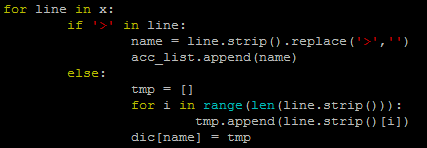 len()
Calculate length
Ex) len(‘ABC’) = 3      len([1,2]) = 2
Basic functions
Functions for loop
While
Useful for infinite loop
Usage while conditional_sentence:





If conditional sentence is true, loop are work.
While 1 mean always true, so it is infinite loop
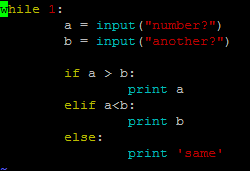 Basic functions
break & continue
They are always used with if and loop functions
break
If conditional sentence is true, the loop will be terminated



continue
If conditional sentence is true, that element of loop will be passed
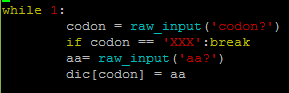 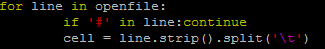 Homework
"This is sequence file"을 화면에 출력하시오. 

standard input으로 (즉,화면에서) 임의의 문자열 입력받아 화면에 출력하시오. 


두 정수를 standard input으로 입력받아 변수 a와 b에 저장하고 이들의 합을 변수 c에 저장한 후 결과를 출력하시오. 

두 수를 입력하고 둘 중에 큰 수를 출력해주는 프로그램을 작성하시오. 

Standard input으로 3-base codon을 입력받아서 아미노산으로 출력하시오. 

4번의 문제에서 입력을 계속 받을 수 있도록 수정하시오.